Заняття 03.11.2021
Конструкція літаків цивільної авіації
Різні типи літаків мають однакові основні агрегати (складові частини): крило, вертикальне (ВО) і горизонтальне (ГО) оперення, фюзеляж, силову установку (СУ) і шасі.
Рис 1.Основні елементи конструкції літака
Крило літака 1 створює підйомну силу та забезпечує поперечну стійкість літака при його польоті.Часто крило є силовою базою для розміщення шасі, двигунів, а його внутрішній об'єм використовують для розміщення палива, обладнання, різних вузлів та агрегатів функціональних систем.
Для покращення злітно-посадкових характеристик (ЗПХ) сучасних літаків на крилі встановлюються засоби механізації по передній та задній кромках. По передній кромці крила розміщують передкрилки, а по задній - закрилки10, інтерцептори12 та елерони-інтерцептори.(Див.Рис.1)
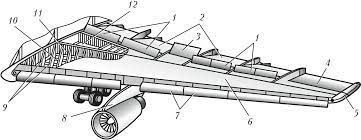 Елерони11 є органами поперечного управління. Вони забезпечують поперечну керованість літака.
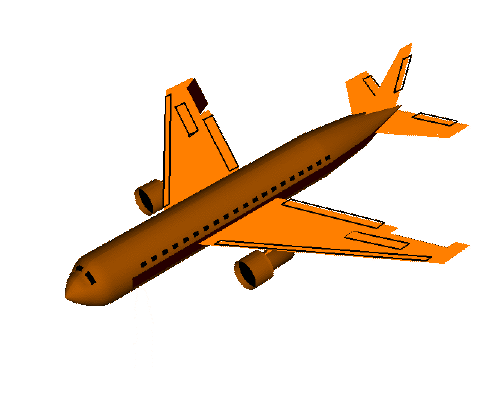 Фюзеляж13 об'єднує основні агрегати літака в єдине ціле, тобто забезпечує замикання силової схеми літака.
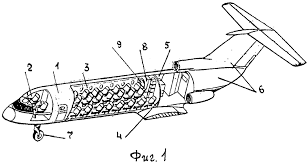 Вертикальне оперення5 складається з нерухомої частини кіля4 і керма напрямку 7.Кіль 4 забезпечує літаку шляхову стійкість у площині X0Z, а КН - шляхову керованість щодо осі 0y.
Тример КН 6 забезпечує зняття тривалих навантажень з педалей, наприклад, при відмові двигуна.
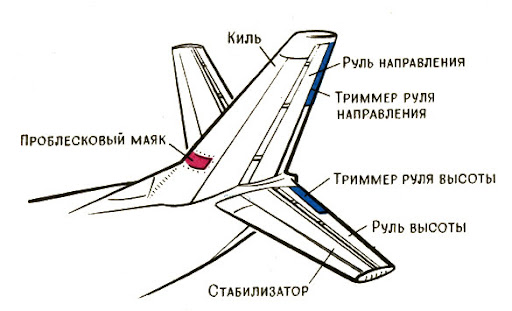 Горизонтальне оперення9 включає нерухому або обмежено рухливу частину (стабілізатор2) і рухливу частину - кермо висоти (КВ) 3.Стабілізатор 2додає літаку поздовжню стійкість, а КВ 3 - поздовжню керованість. КВ може матити у собі тример 8 для розвантаження штурвальної колонки.
Шасі літака 16 відноситься до злітно-посадкових пристроїв, які забезпечують розбіг, зліт, посадку, пробіг і маневрування літака під час руху по землі.Число опор та розташування їх щодо центру мас (ЦМ) літака залежить від схем шасі та особливостей експлуатації літака.
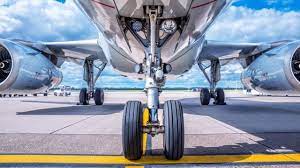 Найчастіше шасі літака роблять такі,що забираються в польоті, тому для його розміщення передбачають спеціальні відсіки у фюзеляжі 13. Можливе розміщення основних опор шасі у спеціальних гондолах14.
Силова установка 19 (див.рис.1), забезпечує створення сили тяги літака. Вона складається з двигунів, а також систем та пристроїв, що забезпечують їх роботу в умовах льотної та наземної експлуатації літака. У поршневих двигунів сила тяги створюється повітряним гвинтом, у турбогвинтових - повітряним гвинтом та частково реакцією газів, у реактивних – реакцією газів.
У СУ входять: вузли кріплення двигунів, гондола, управління СУ, вхідні та вихідні пристрої двигунів, паливна та масляна системи, системи запуску двигуна, протипожежна та протиобледенюча системи.
Дякую за увагу!
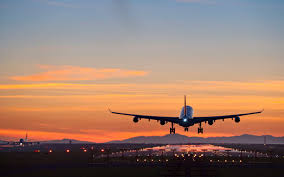 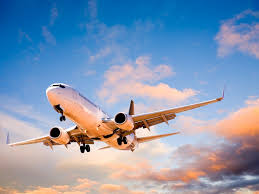 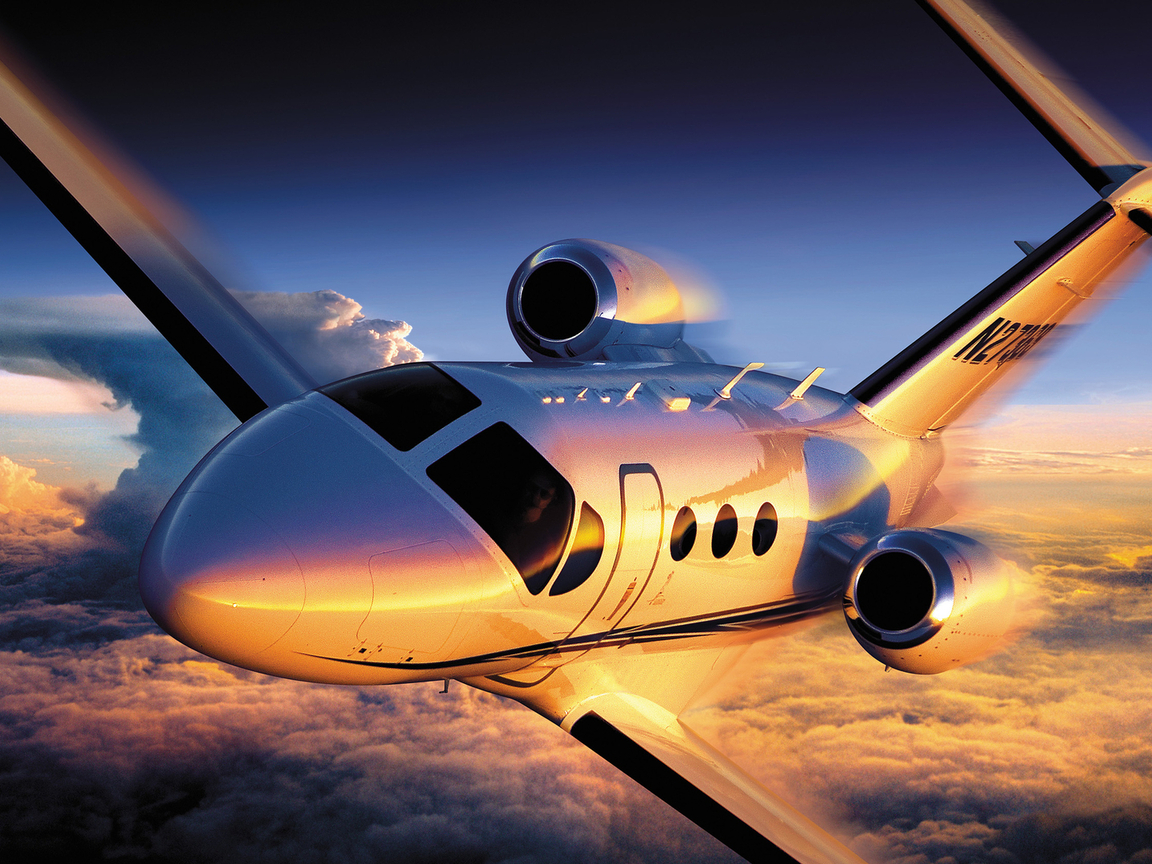 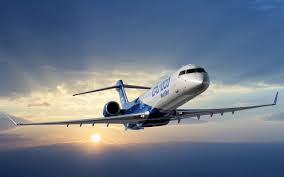 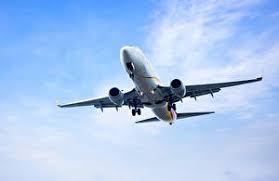 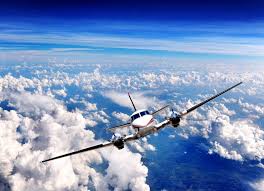